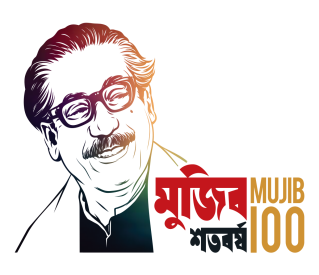 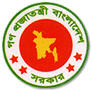 BANGLADESH TECHNICAL EDUCATION BOARD
DIPLOMA IN ENGINEERING
POWER TECHNOLOGY
4 th semester
Subject: Suspension, Brake, Steering &     
            Transmission System of Vehicle (26262)
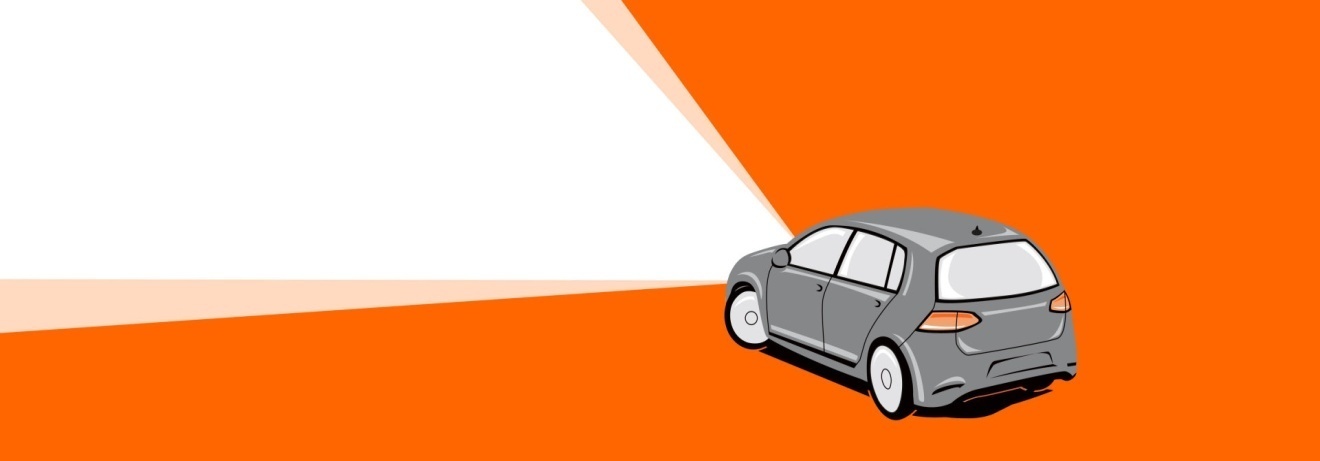 SANJOY BANIK
JUNIOR INSTRUCTOR
POWER TECHNOLOGY
Sylhet polytechnic institute, stlhet
Lesson 03
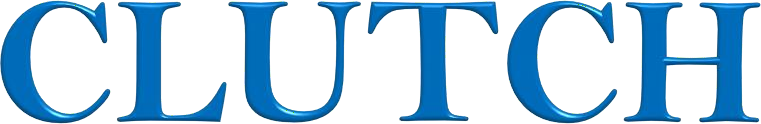 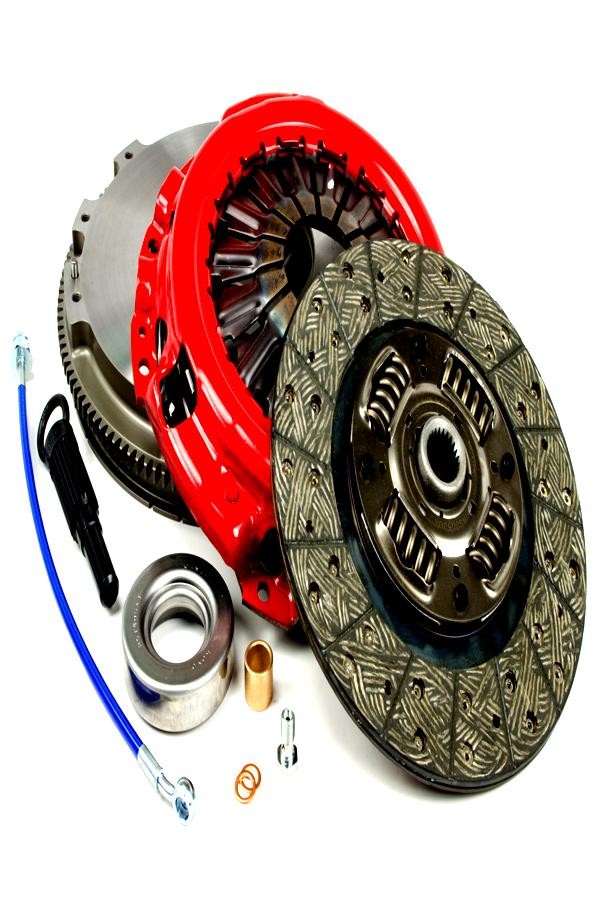 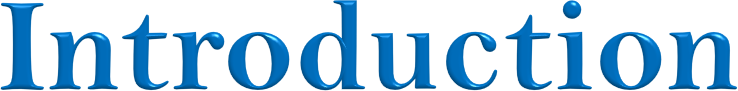 “A clutch is a mechanical device which engages and  disengages power transmission especially from  driving shaft to driven shaft.”

In the simplest application, clutches connect and  disconnect two rotating shafts (drive shafts or line  shafts).

In these devices, one shaft is typically attached to an  engine or other power unit (the driving member)  while the other shaft (the driven member) provides  output power for work.
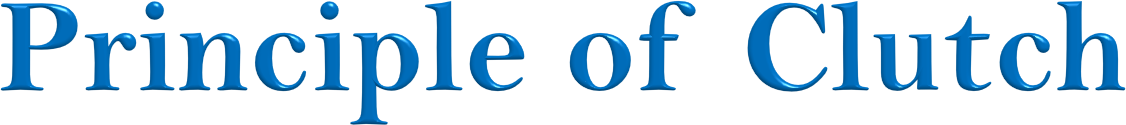 The very first principle on which a clutch works is  friction. When two revolving friction surfaces are  brought into contact and pressed, then they  are  united and start revolve at same speed due to friction  force between them. This is the basic principle of  clutch.

The friction between these two surfaces depends on  the area of surface, pressure applied upon them and  the friction material between them.
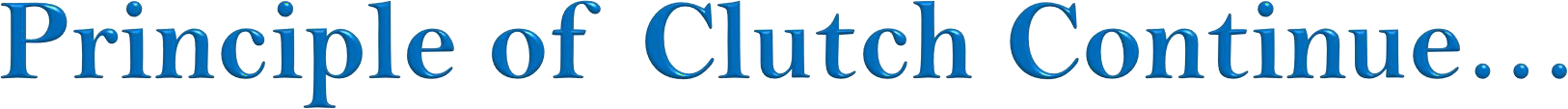 The	driving	member	of
a	clutch	is	the	flywheel
mounted on the engine crankshaft and the driven  member is pressure plate mounted on the  transmission shaft.

Some friction plates, sometimes known as  clutch  plates are kept between these two members. This  whole assembly is known as the clutch.
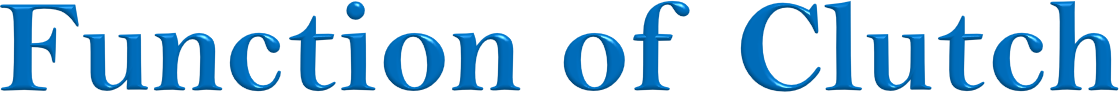 An automobile clutch has following function:

It can be disengaged. This allows engine cranking  and permits the engine to run without delivering  power to the transmission.

While disengaging, it permits the driver to shift  the transmission into various gear according to  operating condition.
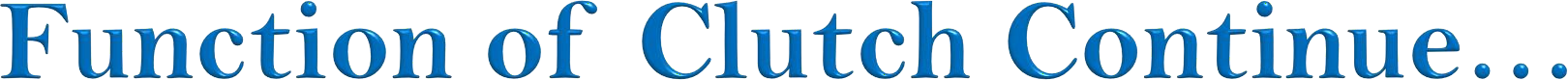 3. While engaging, the clutch slips momentarily. this  provides smooth engagement and lessens  the shock  on gears, shaft and other parts of automobile.
4. While engaging, the clutch transmits the power to  the wheel without slipping, in ideal condition.
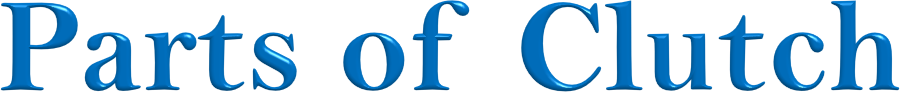 1. Driving member:
It is the member which is directly connected to the  crankshaft. The driving member consists of a cover  which carries the pressure plate (driving disc), the  pressure springs and the releasing lever. This entire  assembly is bolted on the flywheel and rotates with  engine all the time. The flywheel and the pressure  plate grip the driven member between  them under  the action of the pressure spring.
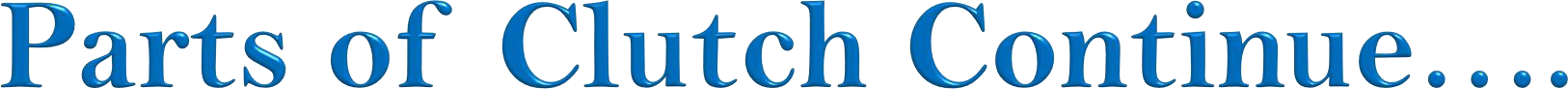 Driven member:
The driven member consists of a plate which is free  to slide lengthwise on the splines of the clutch shaft  but which drives the shaft through those splines. This  plate is known as friction plate. The clutch housing  also includes in the driven member.

Operating member:
The operating member connects the driver to this  whole assembly. It consist the foot pedal, the linkage,  the release lever and springs necessary to ensure  proper operation of the clutch.
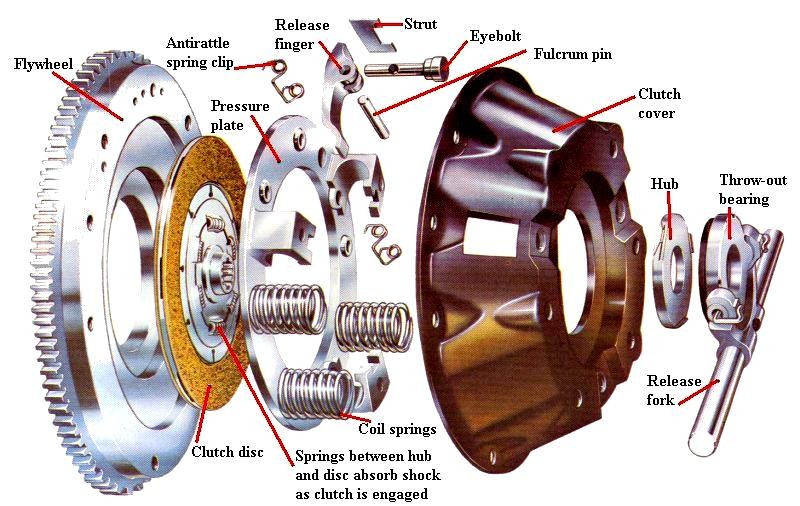 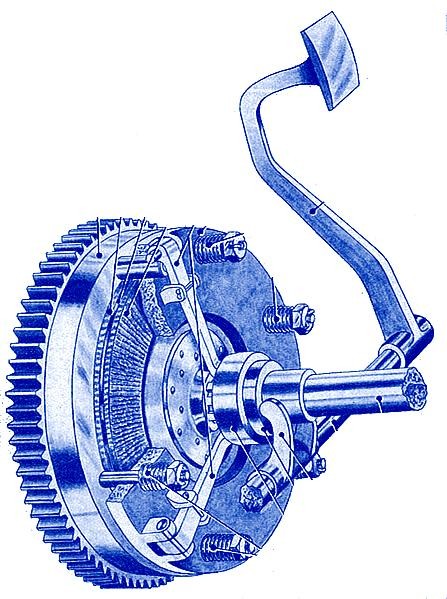 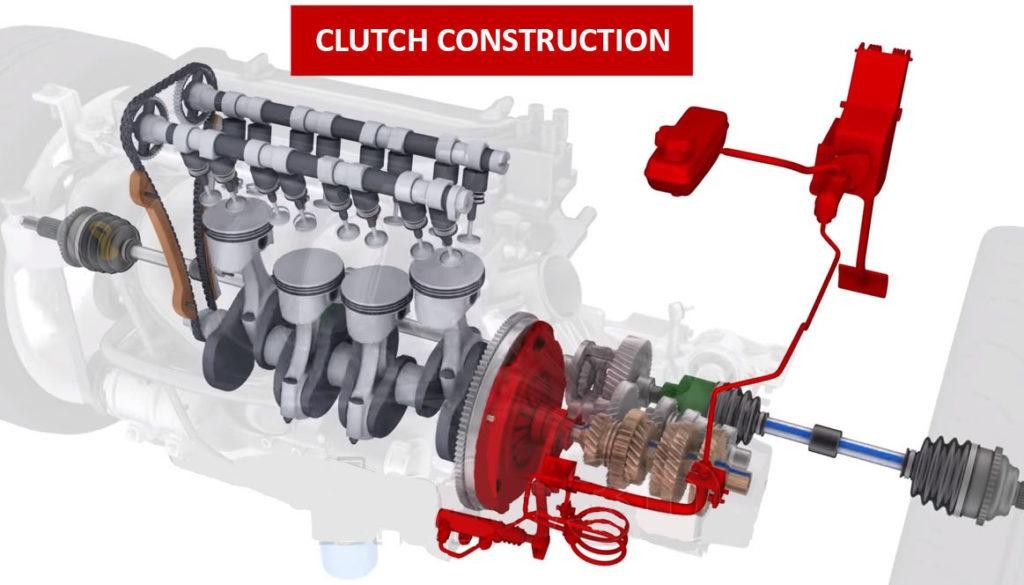 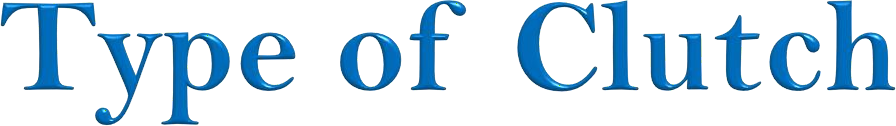 1. Friction Clutch
Cone clutch
Single plate clutch
Multi-plate cutch
Semi-centrifugal clutch
Centrifugal clutch
2. Fluid flywheel
Fluid coupling
Torque converter.
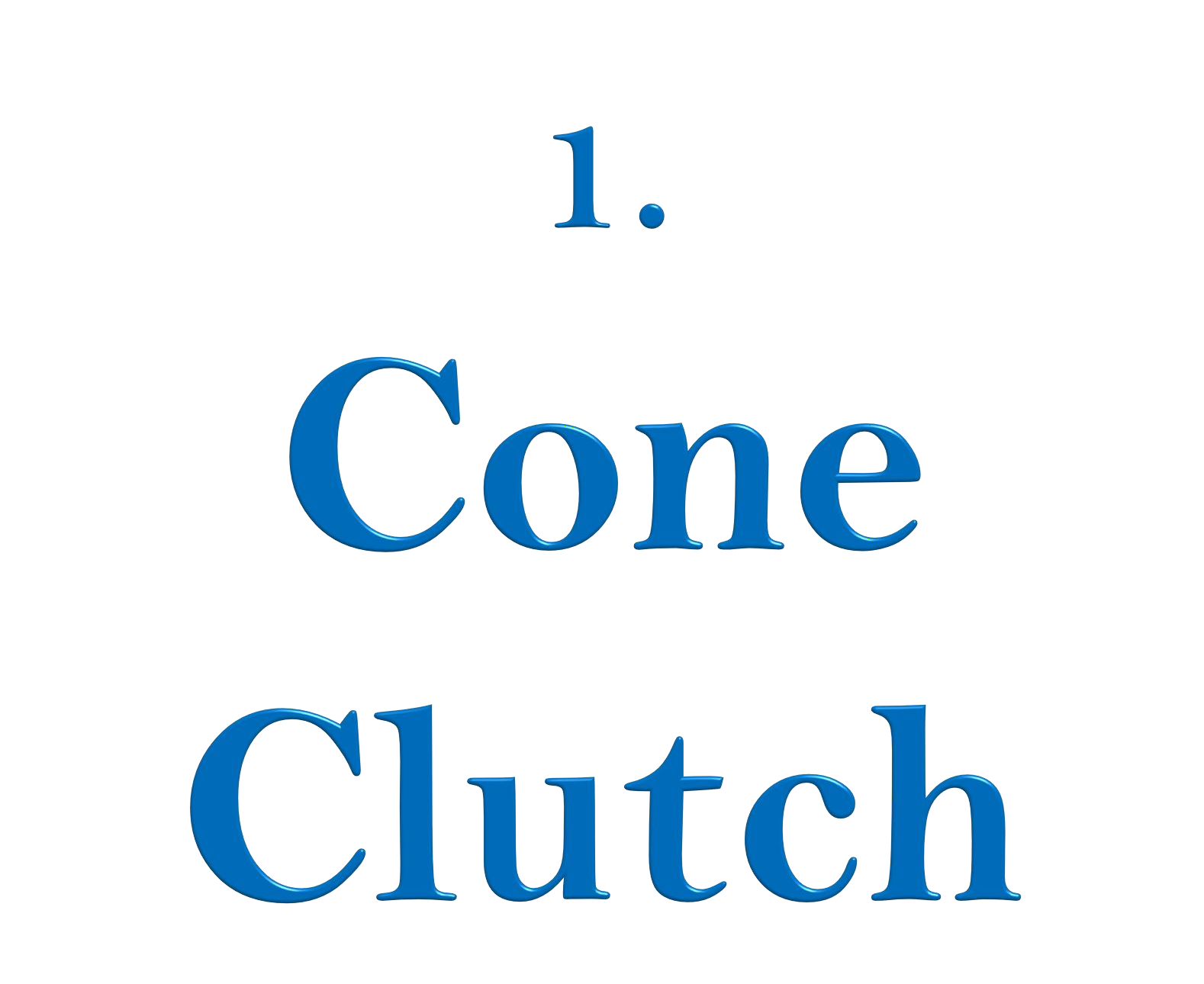 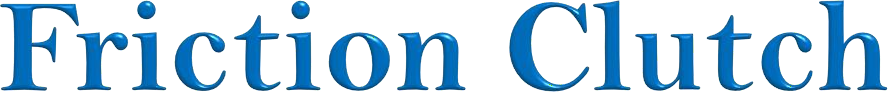 1. Cone Clutch
A	cone	clutch
“oldest	of	all”	is	a	type	of
clutch system in which two mating members known
as	the	male	member
and	the	female	member
designed in shape of cones are used, due  to  the  mating of these two members frictional force due to  the frictional contact between them is generated  results in torque or power.

The engagement and disengagement of the male and  female member of the cone clutch is controlled by the  clutch pedal.
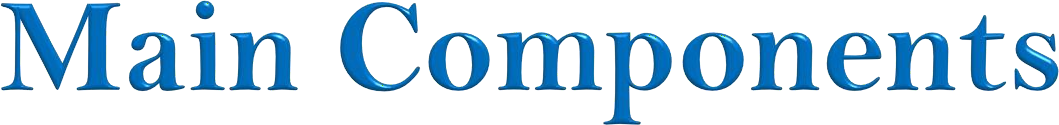 Female Cone- It is the part of a cone which is  connected to the flywheel of the engine and also  rotates with it, this cone is having inner cutting  cone shaped groove over which the male cone  interlocks and make frictional contact with it in  order to engage the drive.
Male Cone- It is the part of a cone clutch which is  connected to the transmission shaft and is  machined in the shape of a solid cone over which  frictional material is attached.
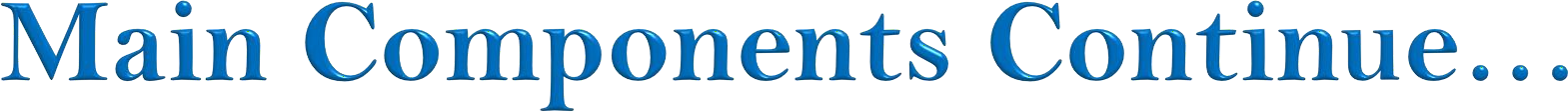 Spring – Normal thrust spring located behind the  male cone is used for engagement and  disengagement of the clutch.
Shafts- The female cone which is directly attached  to the flywheel is mounted over a solid shaft.
Sleeves- Sleeves having inner splines attached to  the male cone mounted over the splined shaft is  used for the to and fro motion of the male cone.
Pedal– A clutch pedal operated by the driver is  used for input regarding the engagement and the  disengagement of the clutch.
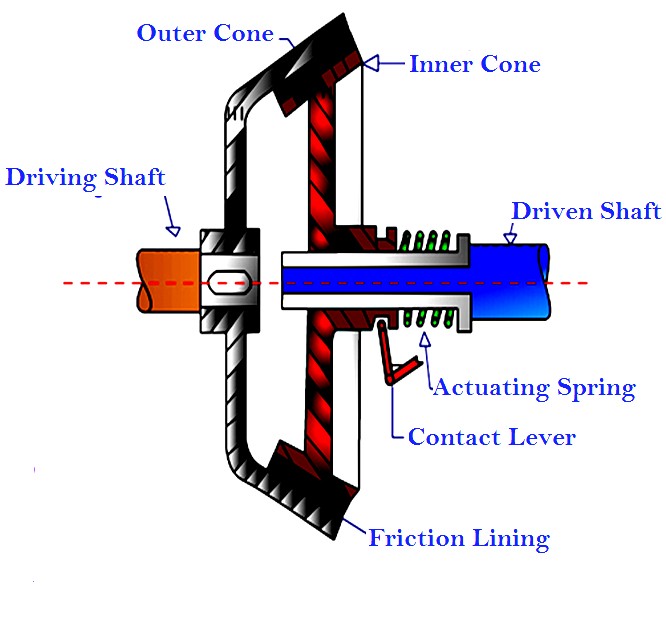 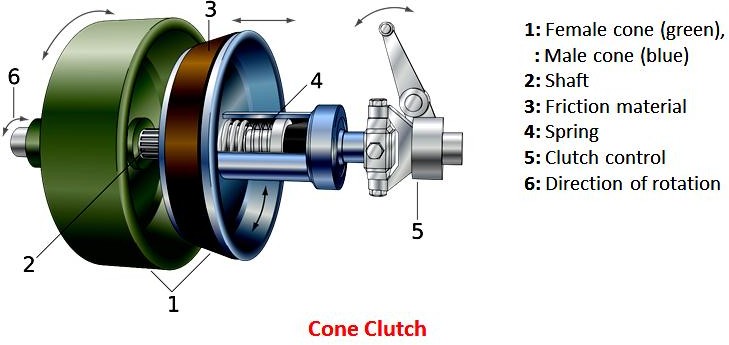 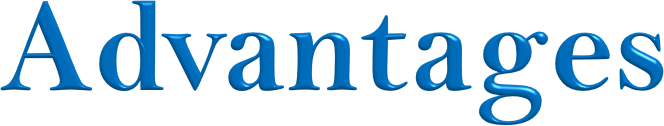 Less	wear	and	tear	compare	to	positive  displacement clutch.
It is silent in operation.
The normal force acting on the contact surface is  larger than the axial force generated by the springs.
Comparatively		higher	torque	can	be	transmitted  than same size of	plate clutch.
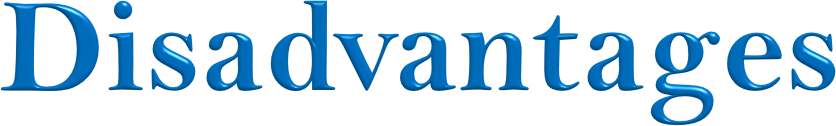 Operation of the clutch is highly depended on the  cone angle. If the cone angle is smaller than 20  degree, it becomes difficult to disengage the clutch.

Frequent maintenance required because the small  amount of wear on the cone surface results in a  considerable amount of the axial movement of the  inner cone.
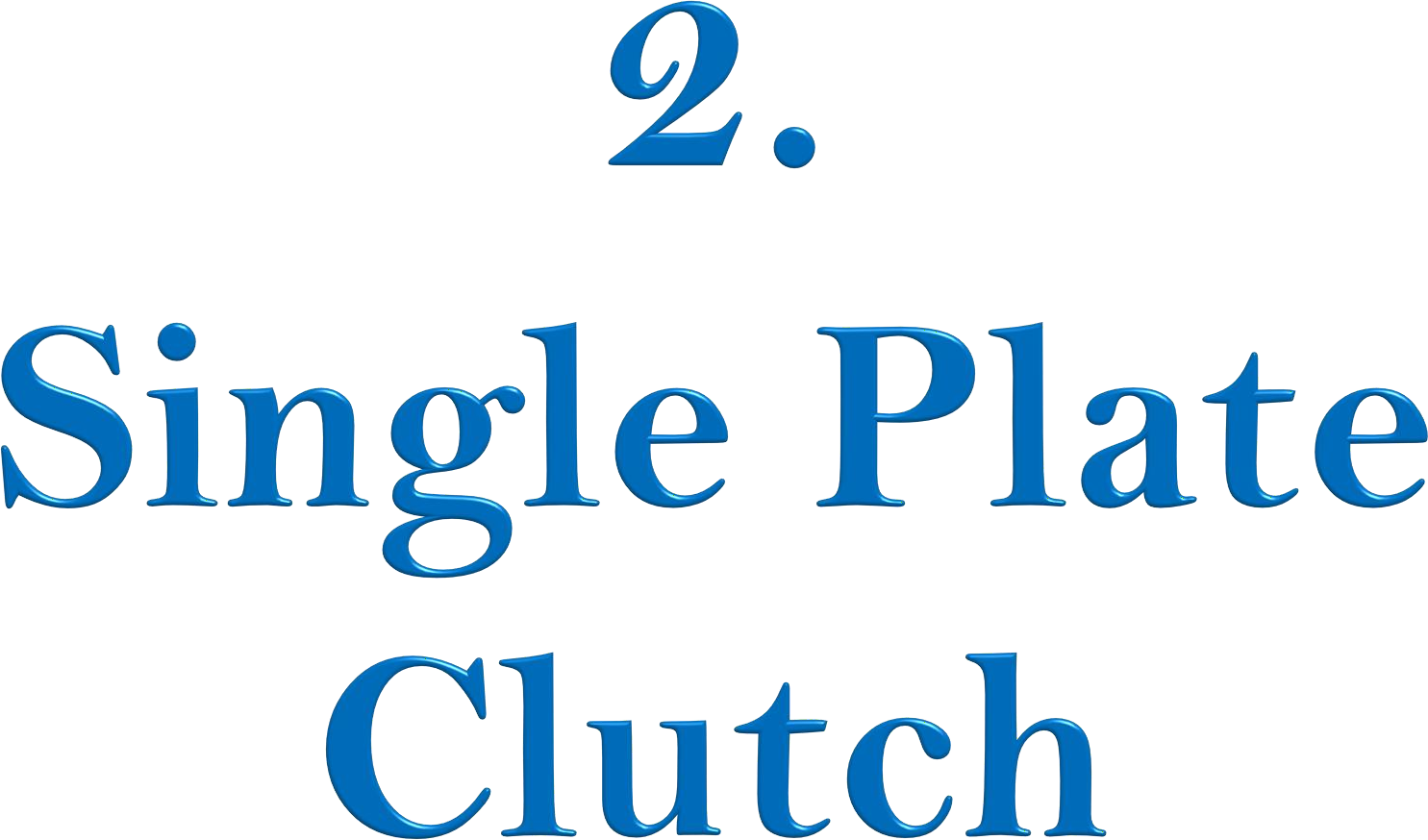 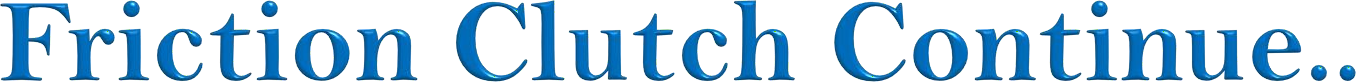 2. Single Plate Clutch
It is a type of friction clutch in which power is  transmitted by means of friction between the contact  surface usually called clutch plates.

As name suggest a this clutch consists of only one  clutch plate with both side friction lining (frictional  surface).

These surfaces have high Coefficient of friction. Single  plate clutch also called dry clutch because no lubricant  is used as coolant.
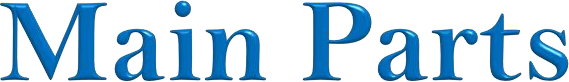 1. Clutch plate:
In single plate clutch only one clutch plate is used.  Clutch plate is main component of clutches. It is thin  disc type metallic plate having both side frictional  surfaces. Frictional surfaces on plate must be of such  material to provide friction for transmitting torque  without sleeping. The coefficient of friction of  contact surfaces should be high for proper connection  without slipping. Clutch plate is assembled in  between flywheel and pressure plate.
Pressure plate:
The pressure plate which is generally made up of cast  iron. It helps in applying pressure on clutch plates to  maintain the proper contact between the surfaces of  flywheel and clutch plate by means of spring which  are attached to it.

Springs:
Springs are used to maintain the pressure on pressure  plate for proper connection between clutch plate and  flywheel and prevent the slipping of contact surfaces.
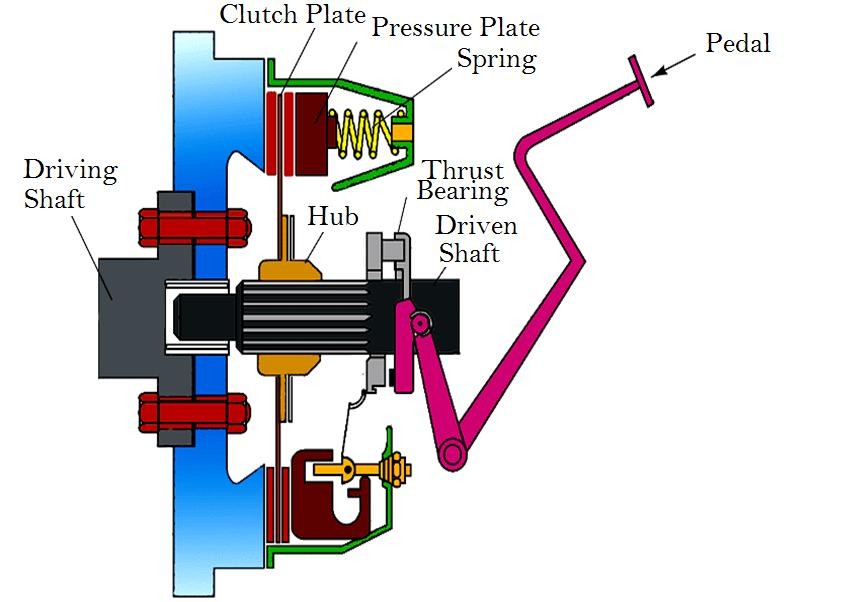 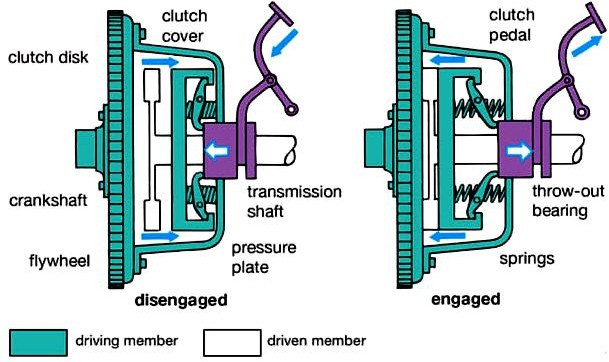 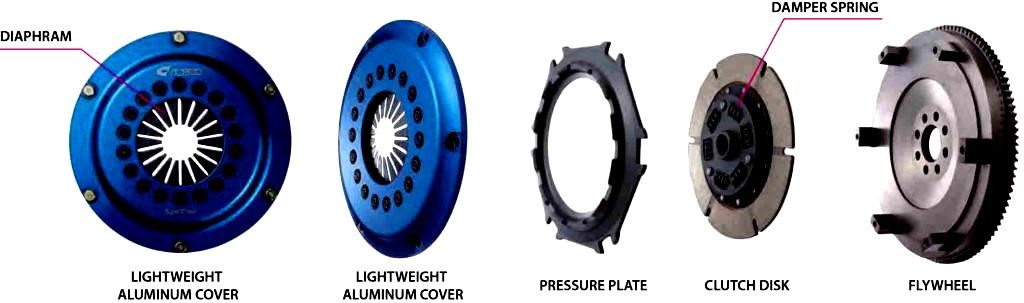 4. Flywheel:
Flywheel is attached to engine output and its other  side comes in contact with clutch plate when pressure  is applied by the pressure plate.

Operating mechanism:
This includes foot pedal, linkage, bearing and lever  etc. All these components are connected in a  sequence. Foot pedal is located inside the automobiles;  a lever mechanism is attached with foot pedal which  transmit the motion from pedal to spring by means  of thrust bearings.
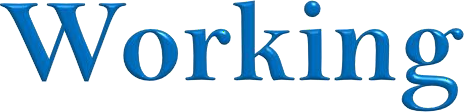 A lever is attached to the paddle which is responsible  for the force transmission from the paddle.

When pedal is pressed spring is compressed and  engine is free to move without any load.

Lever is attached in such a manner when we press  the clutch paddle thrust bearing moves forward and  pressure plate moves backward or it moves away from  the flywheel; due to this the connection between the  clutch plate and flywheel released and shafts are  disengaged.
This time we can easily change gears in case of  automobiles. Again if we want to engage the shafts  just release the clutch paddle; then springs attached  to the pressure plate push the pressure plate forward.
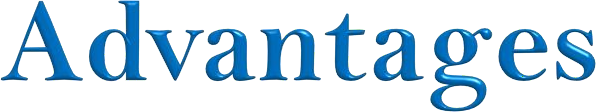 The working of the single plate clutch is smooth i.e.  the engagement and disengagement is very smooth in  operation
Less slip occurs in it; slip is occurs  only at the time  of engagement after engagement no slip occurs and  the functioning becomes very smooth.
Power losses are very less.
Less heat generates because only single plate is used.  Heat generation creates problem in power  transmission and can damage the working parts.
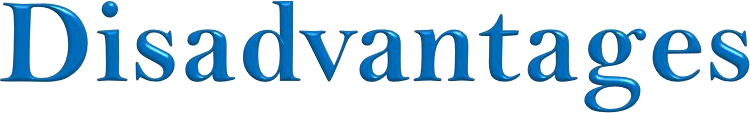 It has less torque transmitting capacity.
It has bigger in size even for transmitting less  torque.
It requires high maintenance because they are dry  clutches and it is necessary to prevent them from  moisture or any leakage of lubricant/oil  in  machinery.
Single plate clutches have high wear and tear rate  and have less smooth engagement.
Applications:
These are used in large size automobiles where radial  space is not constrain such as trucks and cars.
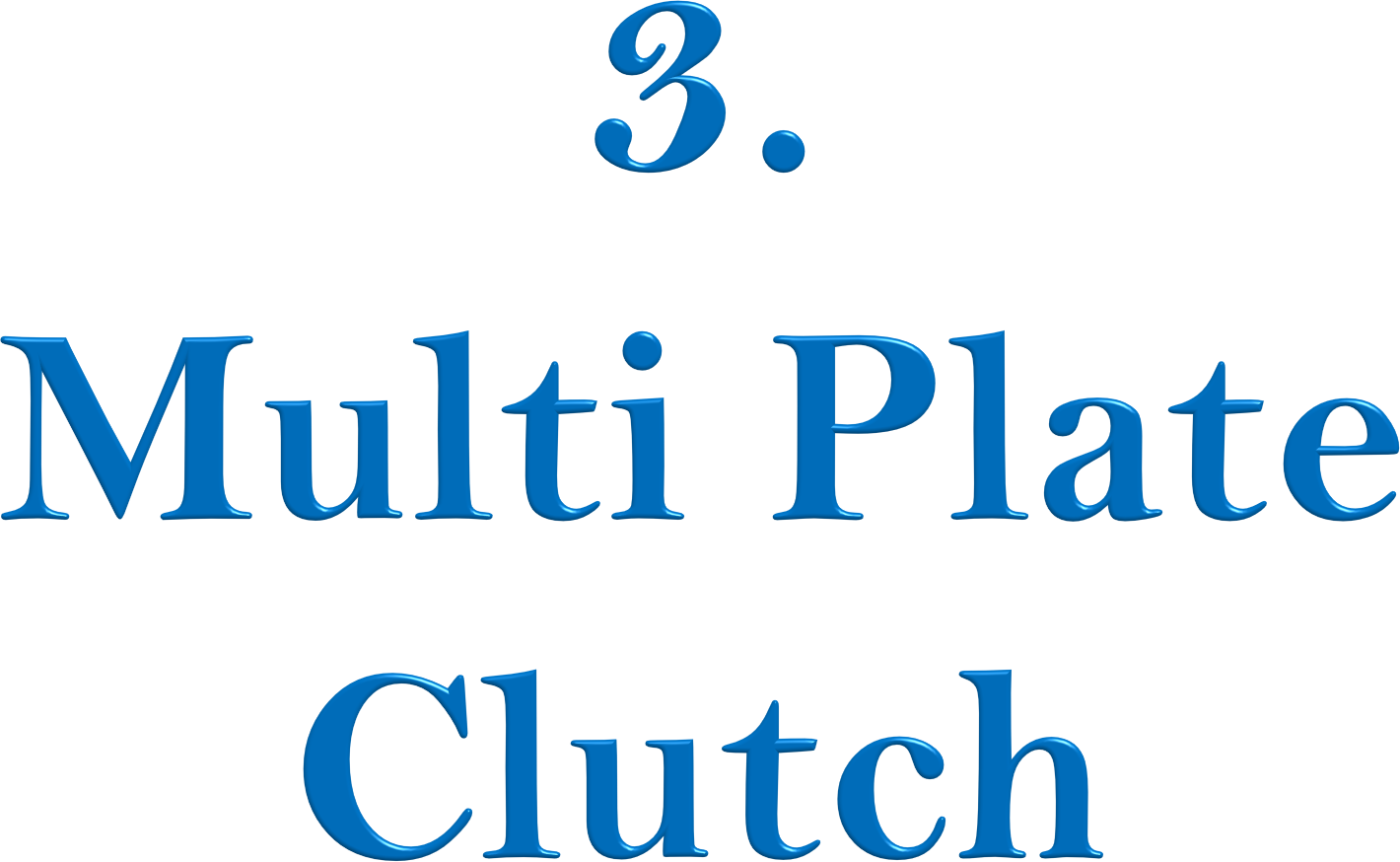 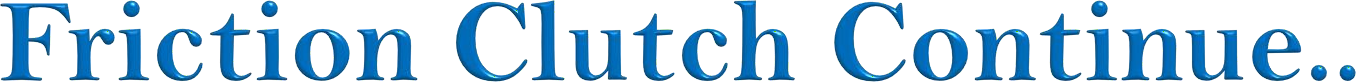 3. Multi Plate Clutch
As name suggest a this clutch consists of only one  clutch plate with both side friction lining (frictional  surface). A multi-plate clutch is a type of clutch that  transmits more power from the engine to the  transmission shaft of an automobile vehicle and also,  makes up for the torque loss due to slippage.

Heavy machinery, commercial vehicles, special  purpose military vehicles, racing cars and bikes use  this type of clutch.
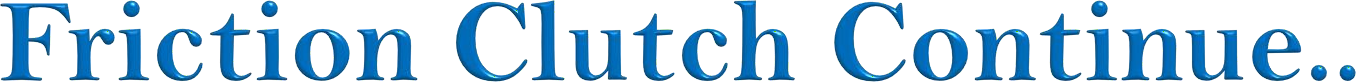 Scooters	and	motor-cycles	use	multi-plate	clutches  due to limited space in their gearboxes.
Multiple clutches consist of	more than three discs or  plates so that it is able to provide more torque output.
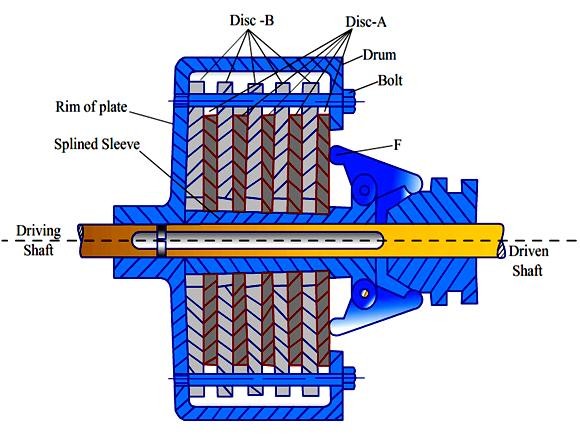 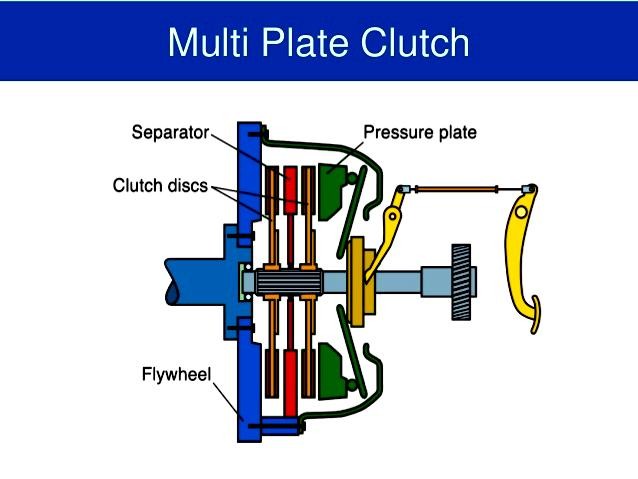 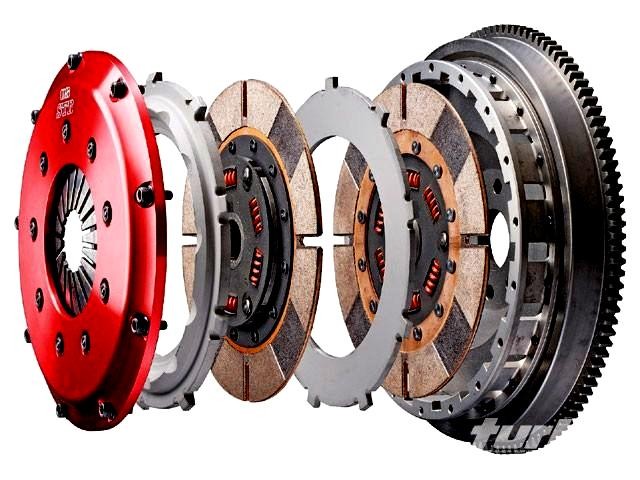 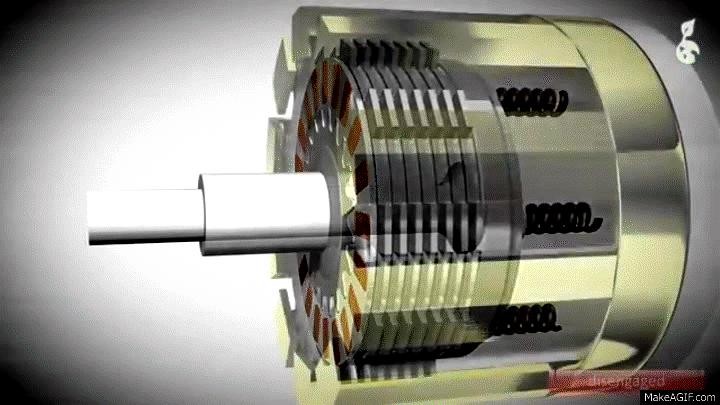 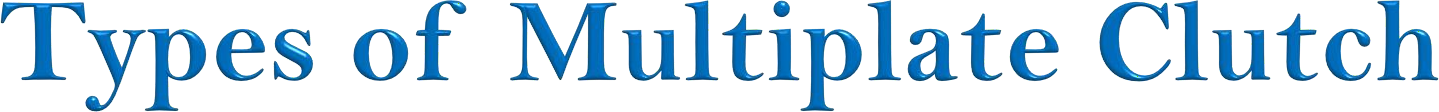 Spring type Multi-Plate Clutch
Diaphragm type Multi-Plate Clutch
Hydraulic	Operated	or	Automatic	Transmission  Multi-Plate Clutch

1. Spring type Multi-Plate Clutch: In this type of  Multi-Plate Clutch, a cover is bolted to the flywheel.  Multiple clutch plate is found on the cover. The outer  plates of the clutch apply thrust on the inner plates  with the help of clutch springs or thrust springs to  form a drive, thereby engaging the plates.
For the clutch disengagement, the mechanism  withdraws the end plate to compress the springs and  release the other plates. Old cars and bikes use this  type of clutch.

2. Diaphragm type Multi-Plate Clutch: This type  of clutch consists of a special crown shaped finger  type spring, that is why the name diaphragm type. It  does not come with thrust springs or  clutches.  During engagement of the clutch, the diaphragm  bears against the outer ring and during  disengagement, the reaction load is bear by the inner  ring. Modern bikes and cars use this type of clutch.
3. Hydraulic Operated or Automatic Transmission  Clutch: Automatic transmission vehicles use this type  of clutch. A hydraulic device containing highly  compressed fluid operating with the accelerated pedal  is attached to the multi-plate clutch. The engagement  and the disengagement of the clutch plates are  received by the hydraulic device which is controlled  with the accelerator pedal.
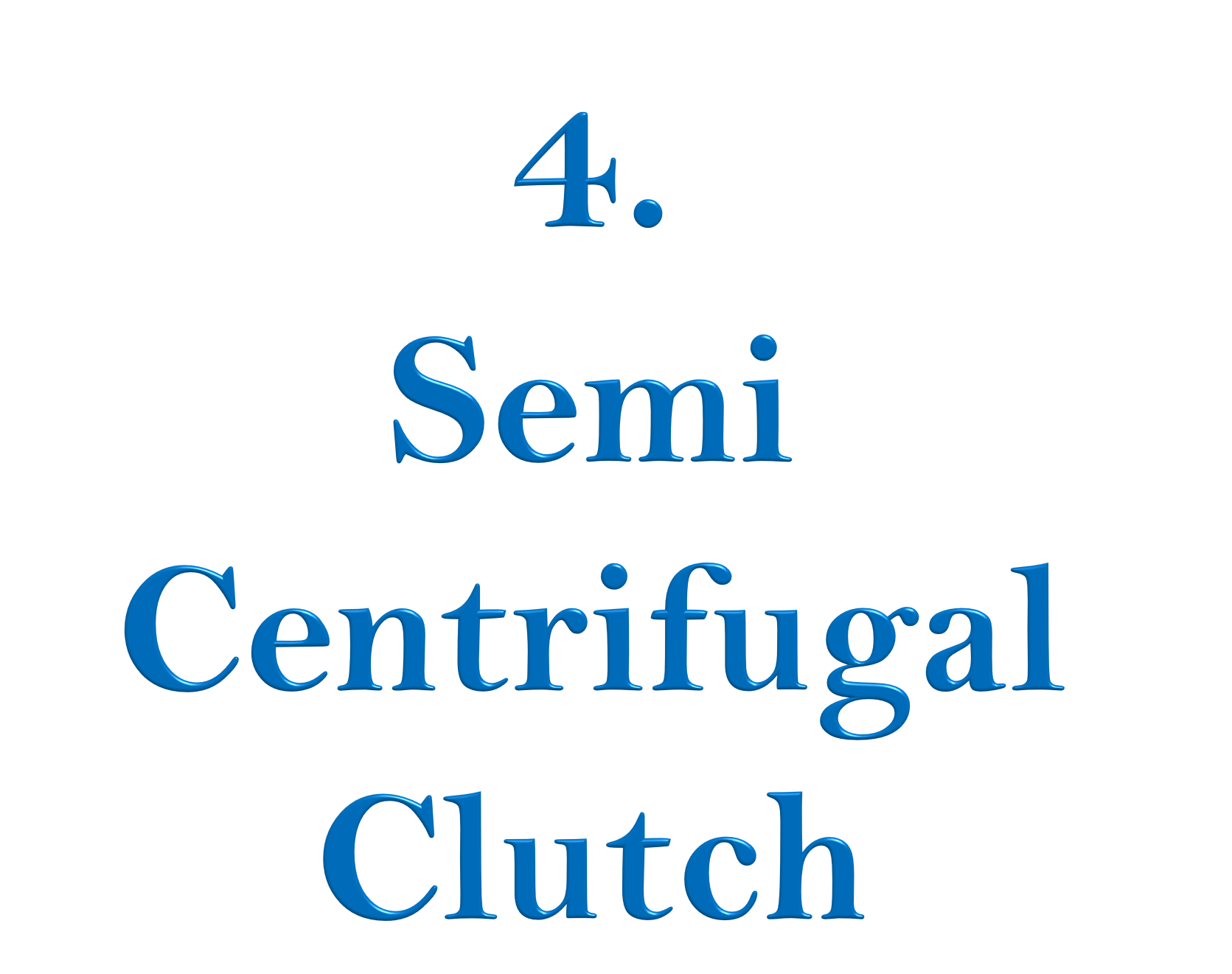 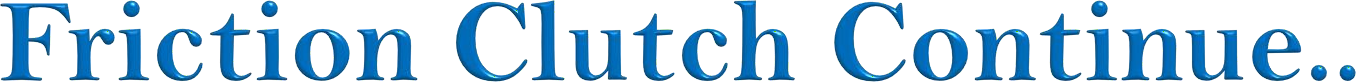 4. Semi Centrifugal Clutch
“Semi	Centrifugal	Clutches
used	in	high
where
powered  clutch
engines	and	racing	car	engines
disengagements require appreciable and tiresome  drivers effort.” The power transmitted with partly by  clutch springs and remaining by the centrifugal action  of an extra weight provided in the system.

The clutch springs transmit power at low engine  speed and the centrifugal force transmit power at  higher engine speed.
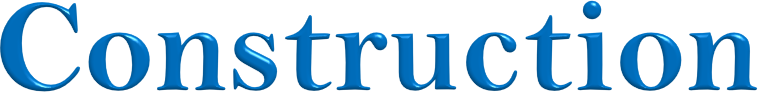 Besides	clutch,	pressure	plate	and	splines	shaft	it  mainly consists of:

Compression spring (3 numbers)
Weighted levers (3 numbers)
Engine Shaft
Flywheel
Clutch Shaft
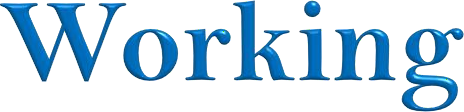 When the engine at low speed the spring keeps the  clutch engaged to transmit power, the  weighted  levers do not have any pressure on the pressure plate.

When engine at high speed the weights fly off and  levers exert pressure on the pressure plate which  keeps the clutch firmly engaged to transmit high  torque.

Thus instead of having more  stiff springs  for  keeping the clutch engaged firmly at high  speeds,  they are less stiff because of centrifugal forces of
weighted levers, so that the driver may not get any  strain in operating the clutch.

when the engine speed decreases, the weights fall and  the weighted levers do not exert any pressure on the  pressure plate and only spring pressure is exerted on  the pressure plate to keep the clutch engaged.
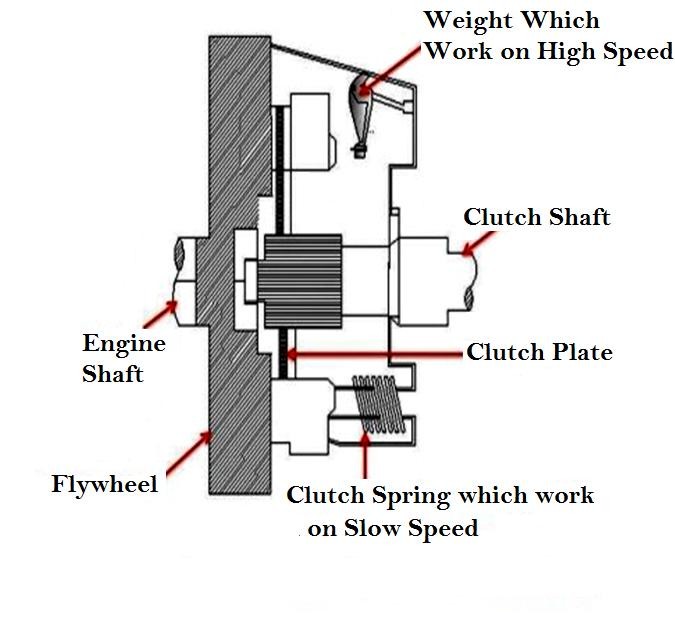 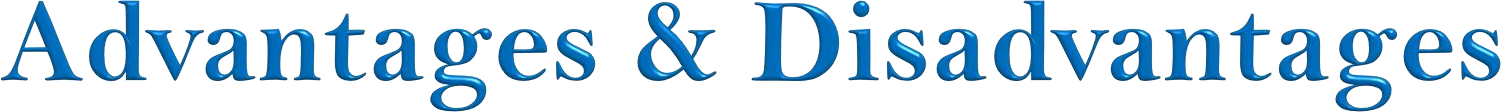 Advantages
Clutch operation is very easy.
Less	stiff	clutch	springs	are	used	as	they	operate  only at low engine speeds.

Disadvantages
Springs	have	transmitted	the	torque	at	lower	engine  speeds only.
Centrifugal forces work only at higher engine speed to  transmit torque.
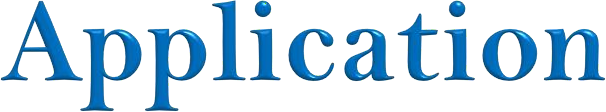 Semi Centrifugal Clutch is used in Vauxhall car (foreign  car).
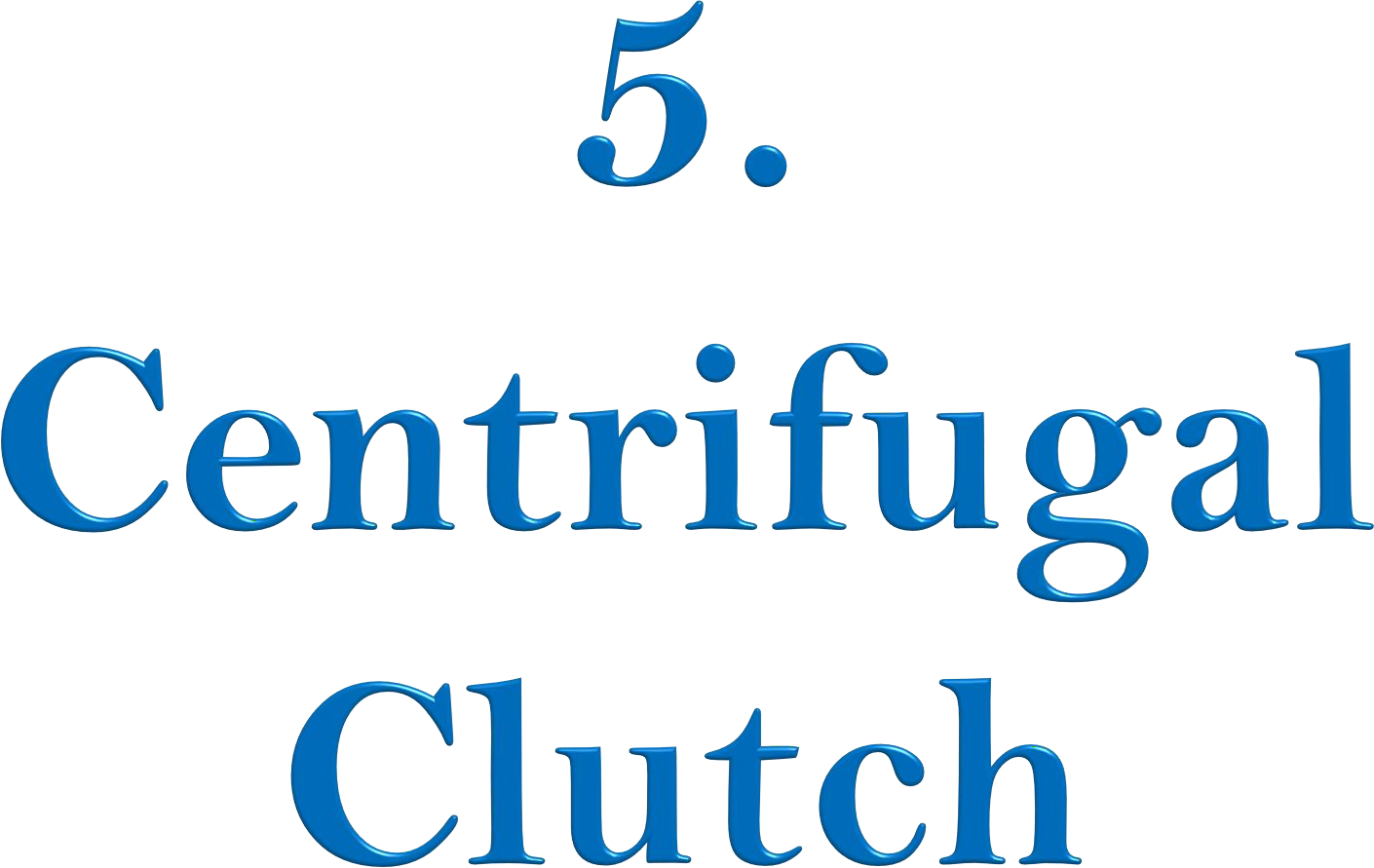 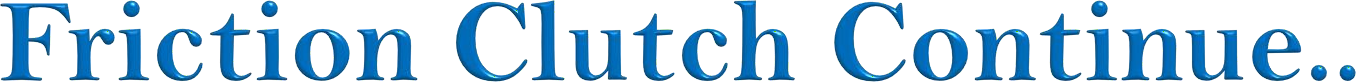 5. Centrifugal Clutch
“Centrifugal Clutch uses centrifugal force instead of  spring force. This clutch is always in engaged position.”
and it does not have a clutch pedal to operate it.

Centrifugal clutch is automatically operated with  engine speed. The vehicle can be stopped in gear  without stalling (stop running) the engine. And also the  gear can be started in any gear by pressing the  accelerator pedal.
A centrifugal clutch works on centrifugal force. One  side of clutch connected to the engine crankshaft and  other side connected to gearbox shaft, chain, or belt.

As engine R.P.M. (Revolutions Per Minute) increases,  weighted arms in the clutch swing outward and force  the clutch to engage position.

The most common Centrifugal Clutches have friction  pads or shoes radially mounted that engage the inside  of the rim of the housing.
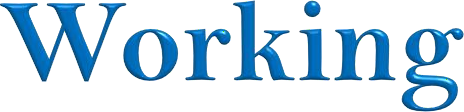 On the center shaft (Driving or input shaft) there are  an assorted amount of extension springs, which  connect to a clutch shoe.

When the center shaft (Driving shaft) spins fast  enough, the springs extend causing the clutch  shoes  to engage the friction face.

It can be compared to a drum brake in reverse order.  The weighted arms force these disks together and  engage the clutch and power transmitted.
When	the  (Revolutions
engine  Per
shaft	reaches
a	certain	RPM
Minute),
the	clutch	activates,
variable
working	almost	like	a	continuously  transmission.
As the load increases the R.P.M. drops thereby  disengaging the clutch and letting the RPM rise again  and reengaging the clutch.
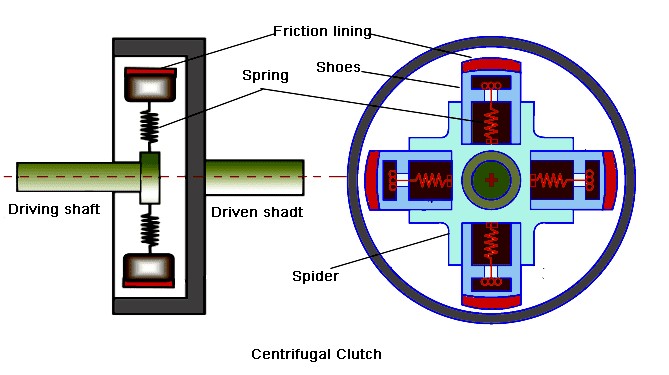 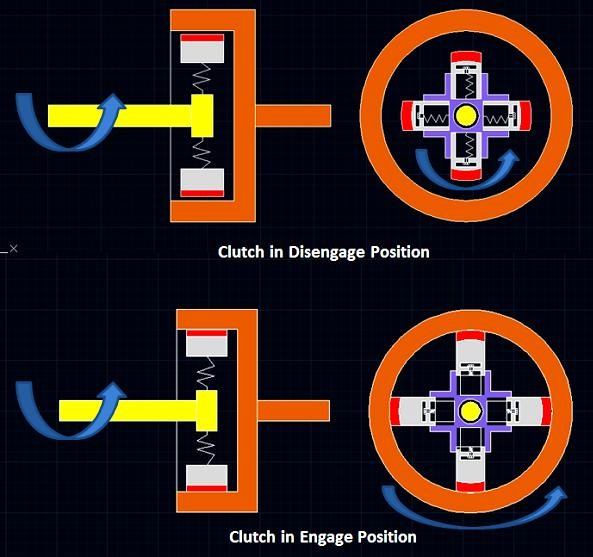 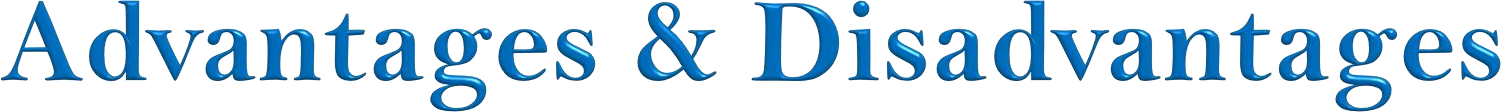 Advantages
Centrifugal Clutch has less maintenance.
It is not expensive.
It does not need clutch pedal because it’s automatic.
It	helps	to	prevent	the	engine	from	stalling	(stop  running).

Disadvantages
Due to slipping and friction, There is a loss of	power.
It causes overheating problems.
Its engagement and disengagements depend upon the  speed of	the driving shaft.
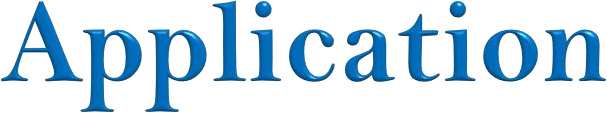 The centrifugal clutch is mainly used in mopeds and  go-karts.
It is also used in mini bikes, chainsaw, and lawn  mowers etc.
It is used in boats and Para-motors to keep the  engine running during stalling (stop running) and  disengage loads during starting and idling.
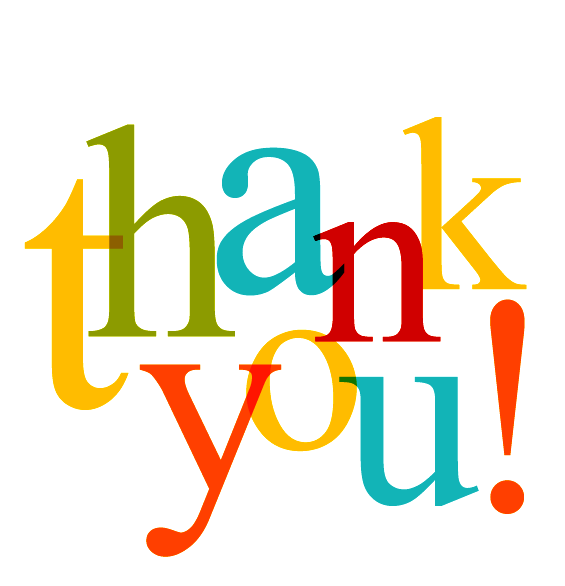